CAROLINA COLLABORATIVE FOR ALTERNATIVE PREPARATION (CarolinaCAP)
PROGRAM OVERVIEW
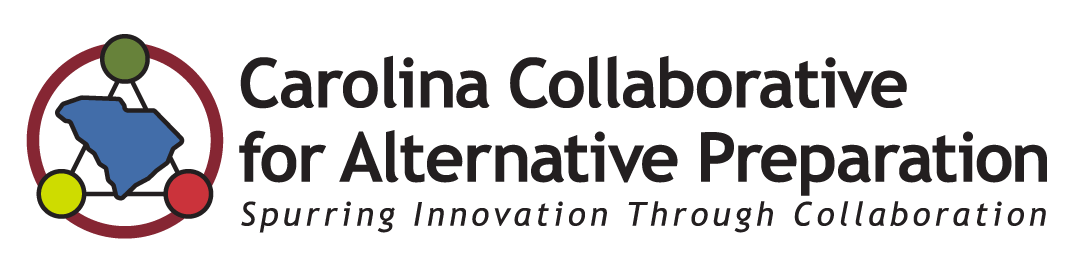 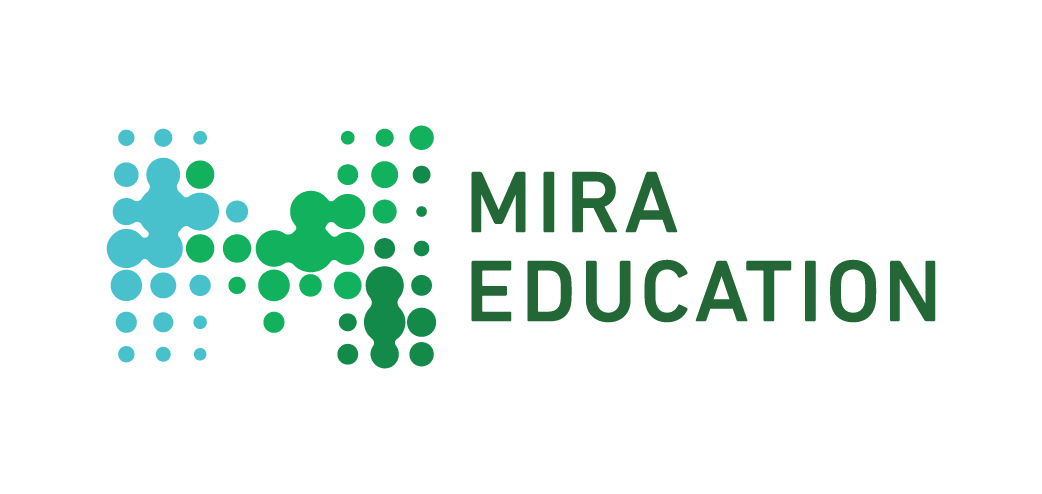 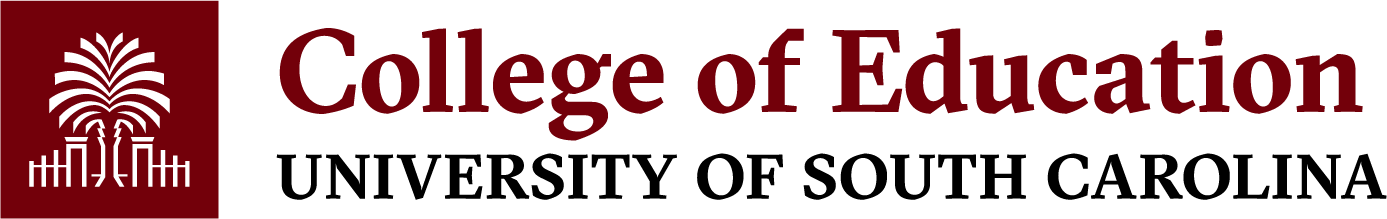 CAROLINACAP.ORG
CarolinaCAP is a partnership that marries the expertise of local teachers, schools, and districts, with a delivery model that will be responsive to the needs of teacher candidates, school districts and diverse populations of children that they are serving.
CAROLINACAP.ORG
A DIFFERENT KIND OF COLLABORATION
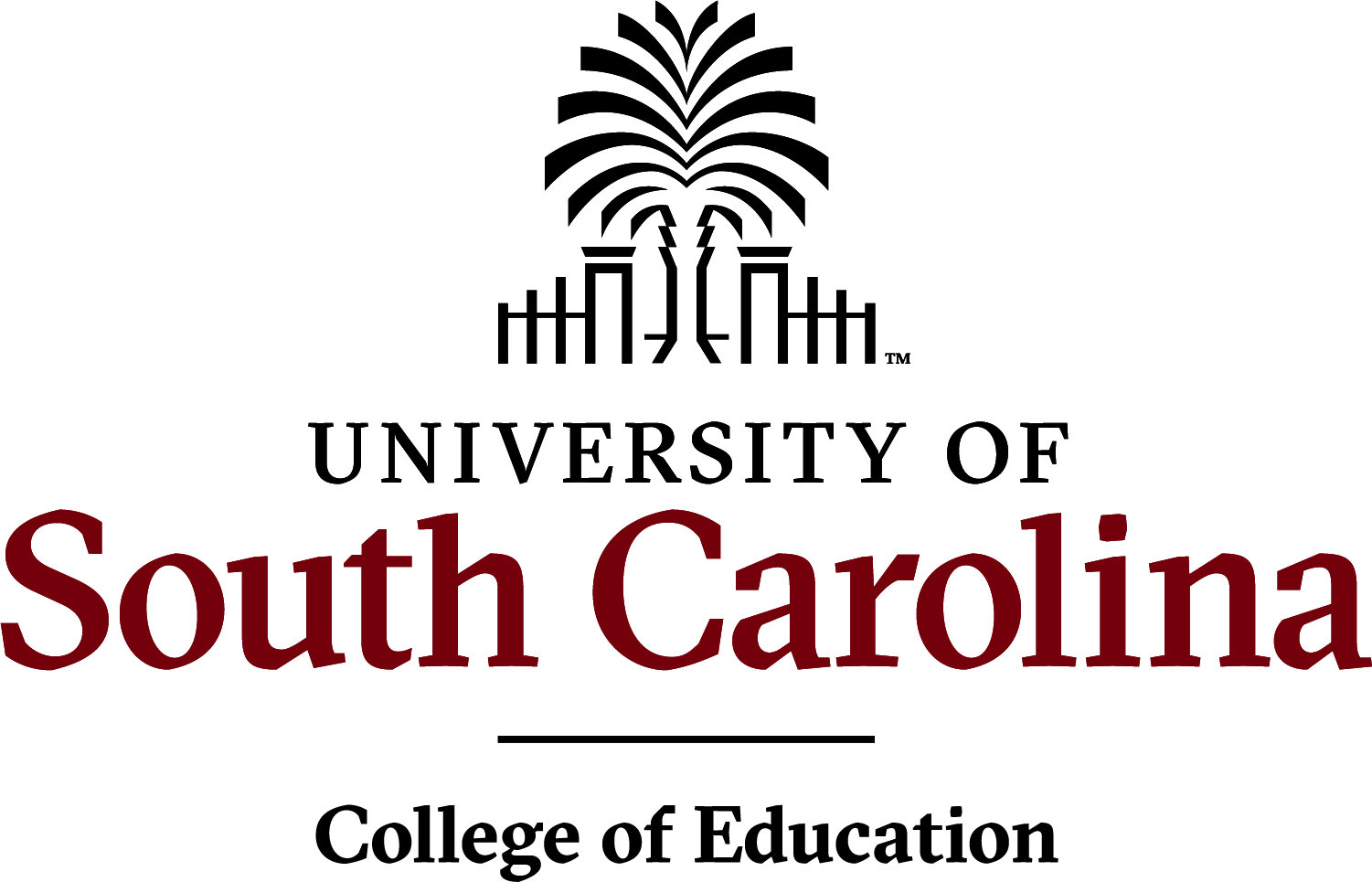 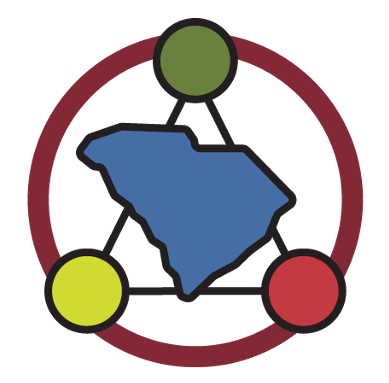 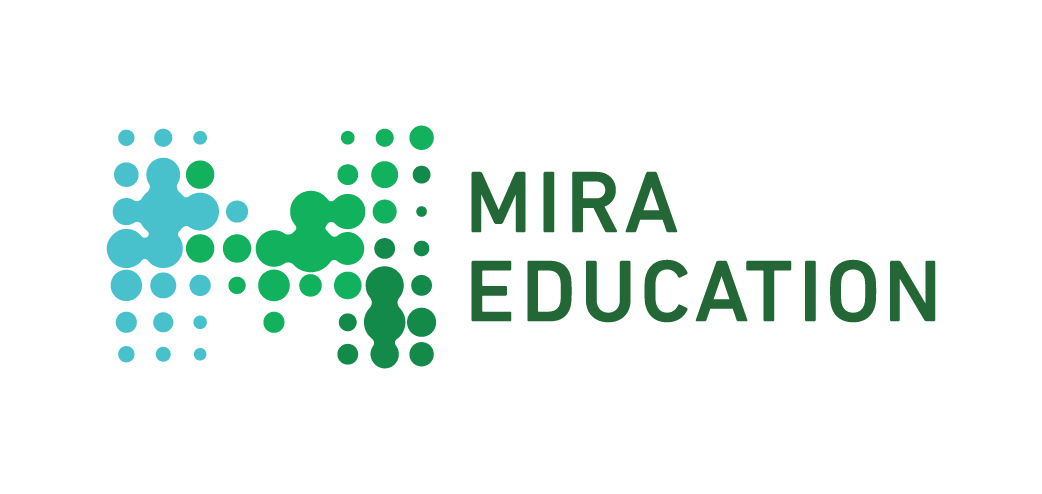 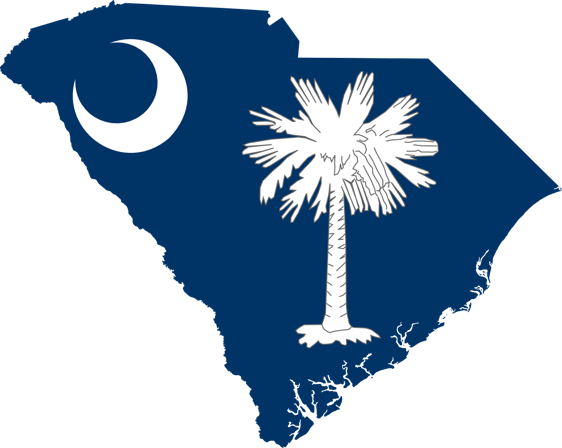 Partnering SC School Districts
CAROLINACAP.ORG
PROGRAM DESIGN
A non-degree program of experiences to achieve goal of full licensure for candidates
A summer experience designed to prepare and support candidates prior to entering classrooms
A combination of graduate coursework, micro-credential stacks, and coaching, tailored to meet individual teacher needs
CAROLINACAP.ORG
PROGRAM DESIGN
Candidates serve as teachers of record while completing program requirements.
Candidates complete micro-credentials focusing on core pedagogical competencies and content area teacher knowledge and expertise (based on assessed needs).
Candidates receive coaching via district-identified CarolinaCAP Coach.
CAROLINACAP.ORG
PREPARATION EXPERIENCES
The program provides six (6) hours of graduate credit from the University of South Carolina – Columbia. Candidates will develop competency in the following areas: 
Classroom management
Unit and lesson planning development
Instructional strategies and design
Assessment
Differentiation
Professional dispositions
CAROLINACAP.ORG
CERTIFICATION AREAS AND ACADEMIC REQUIREMENTS FOR PROGRAM ENTRY
Individuals who have previously enrolled in student teaching or another alternative certification program are ineligible for CarolinaCAP.
CAROLINACAP.ORG
[Speaker Notes: Acknowledge this is a lot of information]
Individuals who have previously enrolled in student teaching or another alternative certification program are ineligible for CarolinaCAP.
CAROLINACAP.ORG
Individuals who have previously enrolled in student teaching or another alternative certification program are ineligible for CarolinaCAP.
CAROLINACAP.ORG
Individuals who have previously enrolled in student teaching or another alternative certification program are ineligible for CarolinaCAP.
CAROLINACAP.ORG
Individuals who have previously enrolled in student teaching or another alternative certification program are ineligible for CarolinaCAP.
CAROLINACAP.ORG
PROGRAM FEES
Overall cost per candidate is $7,500
State funds pay for $3,000 per candidate for qualifying rural districts in pilot year
Remaining $4,500 to be paid by district
 All or portion of cost may be charged to candidate (district decision)
Additional fees
SCDE application fee: $105.00
UofSC application fee: $50.00
Praxis tests 
 Refer to Praxis bulletin for associated costs
Darkness to Light Training fee: $10.00
CAROLINACAP.ORG
CANDIDATE EXPECTATIONS
Conduct themselves in a professional manner and maintain ethical conduct
Acquire and demonstrate the knowledge, skills, and character of a successful beginning teacher
Receptive and coachable attitude toward feedback
Be willing and able to use technology within and outside of the classroom
Meet ALL deadlines within the program (i.e., assignments, paperwork, etc.)
CAROLINACAP.ORG